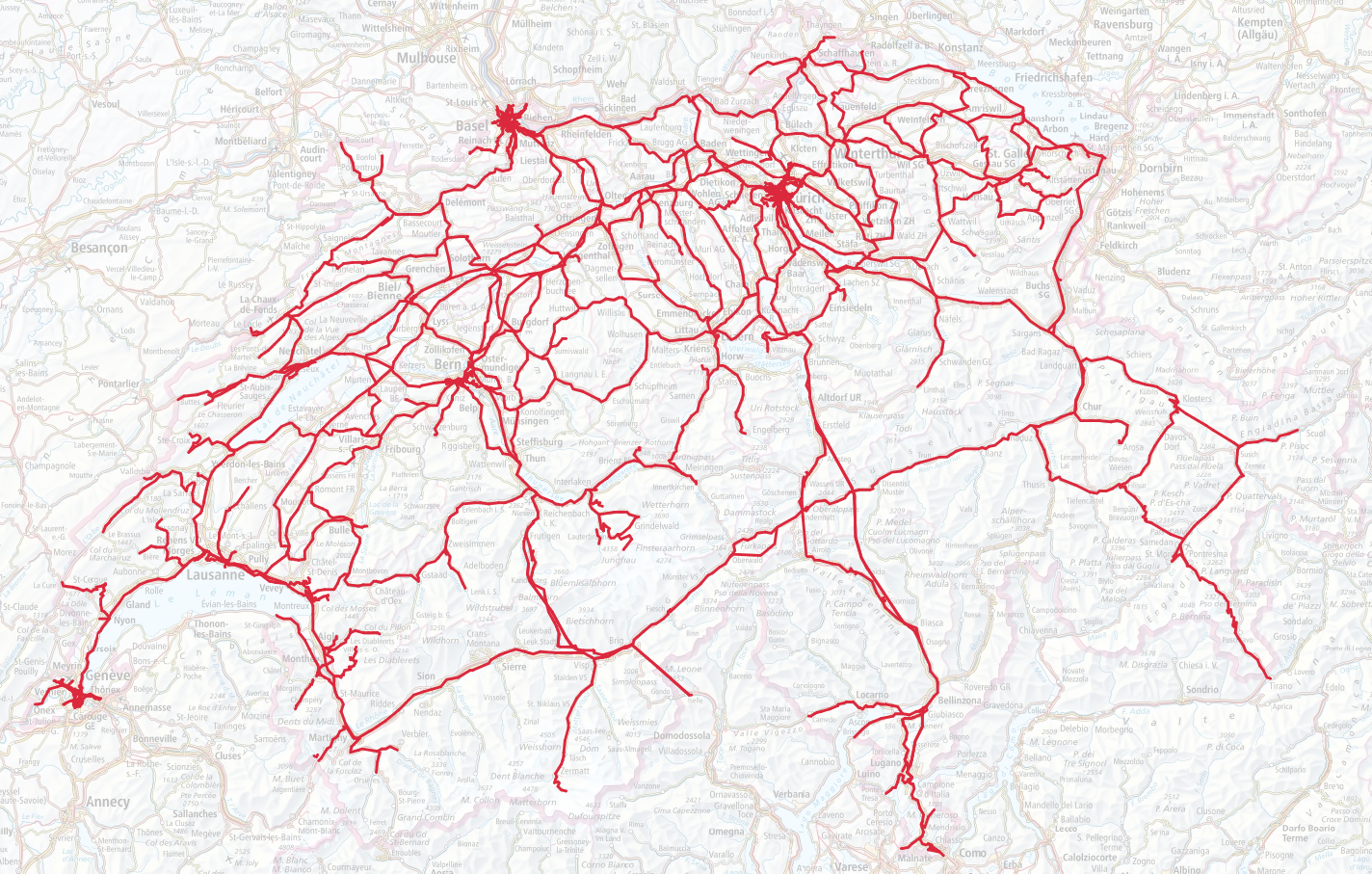 Swiss rail network
Total network 5124 km
55 infrastructure manager

Interoperable network 3754 km
17 interoperable infrastructure manager
Biggest CFF/SBB/FFS  3011 km
2nd BLS 449 km
3rd SOB 123 km
Smallest OeBB  4,1 km

Non interoperable network 1370 km
38 infrastructure manager

Backbone of the north-south freight corridors
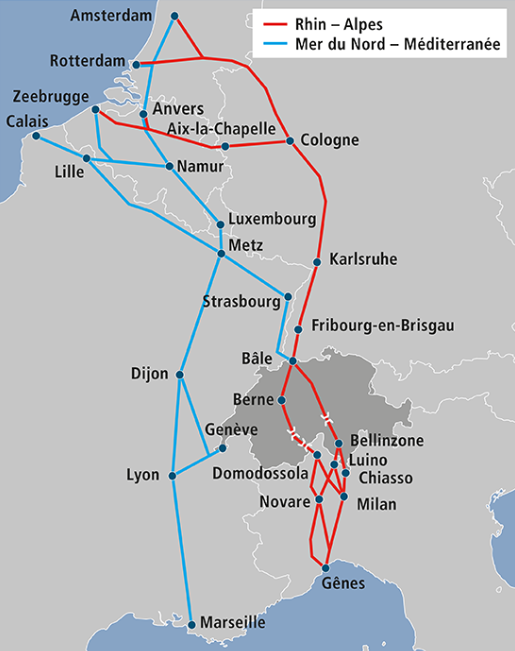 RINF situation in Switzerland
Own RINF-CH
Responsibilities TVS (NRE)
Data collection
Data transmission
Exploitation and continued development
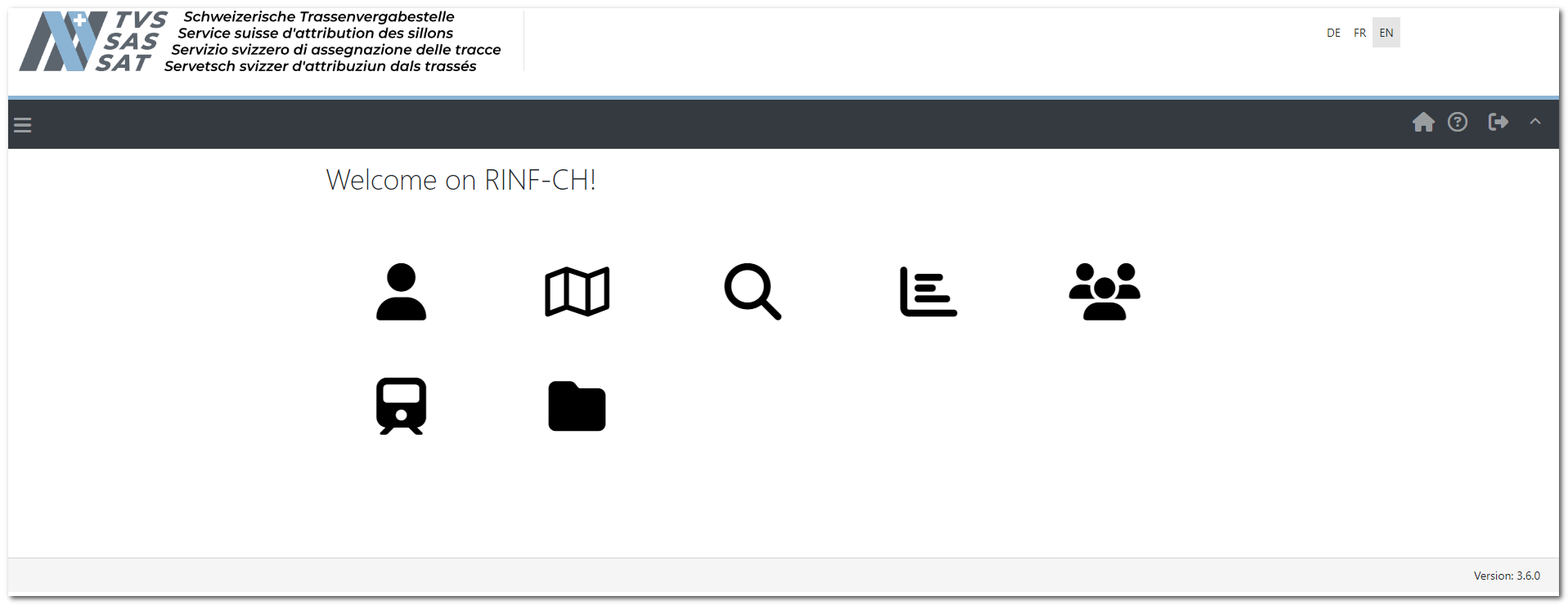 Accurate geometry
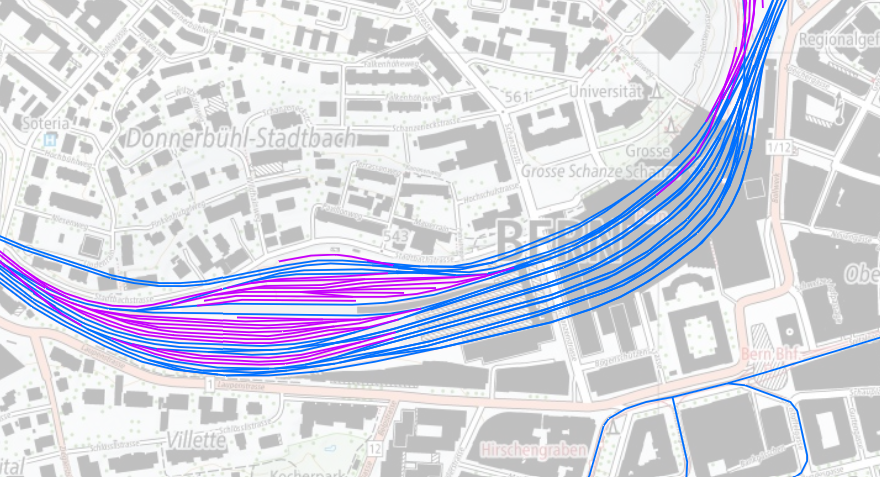 IMs deliver the geometries
SOL
OP
RNT (incl. Siding)
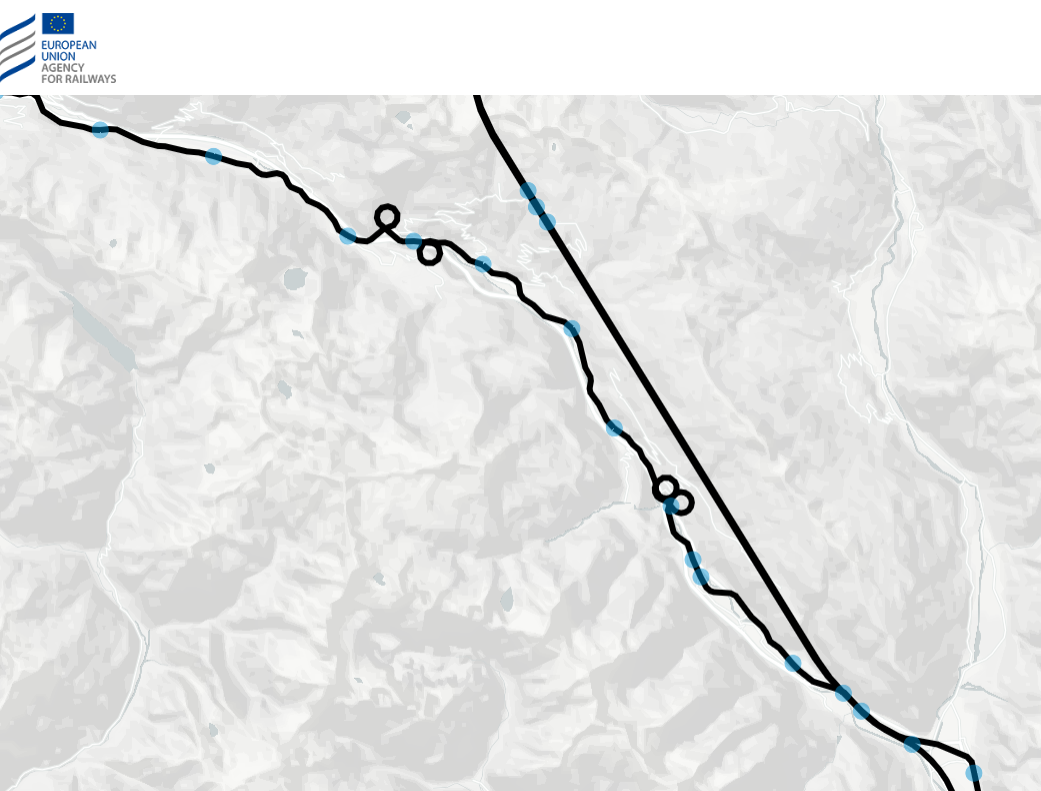 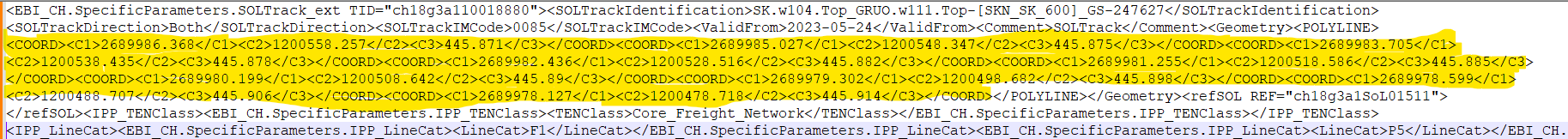 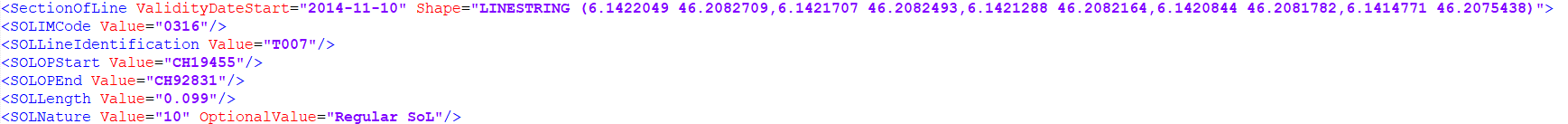 From .XML to .RDF
Switzerland was a volunteer for the import in the new ERA environment
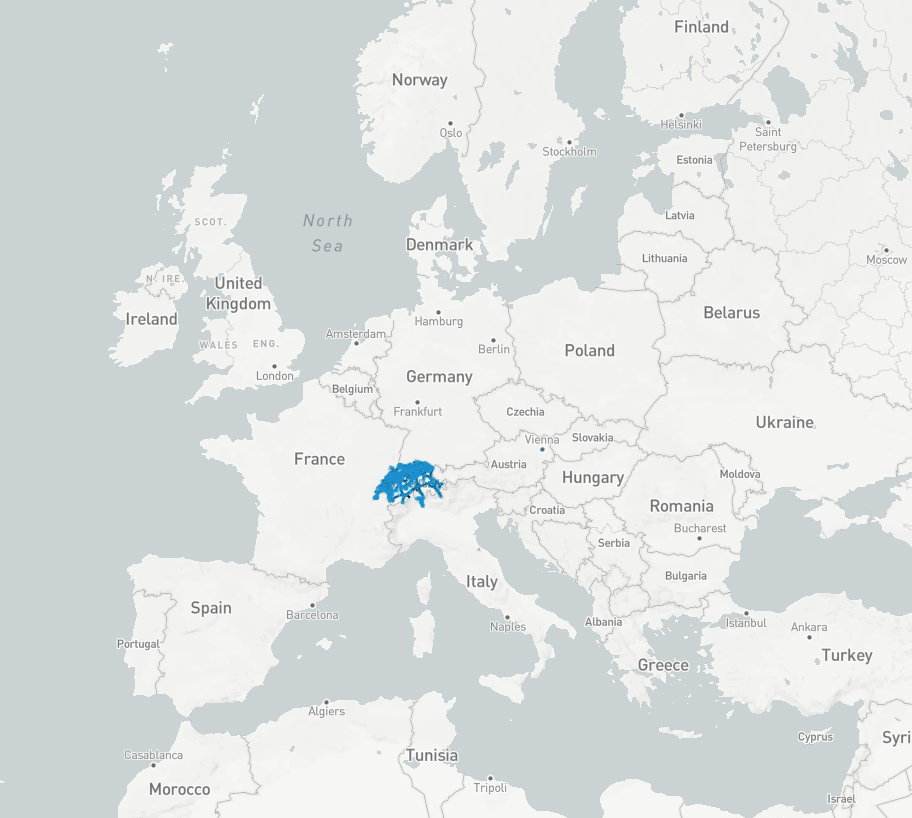 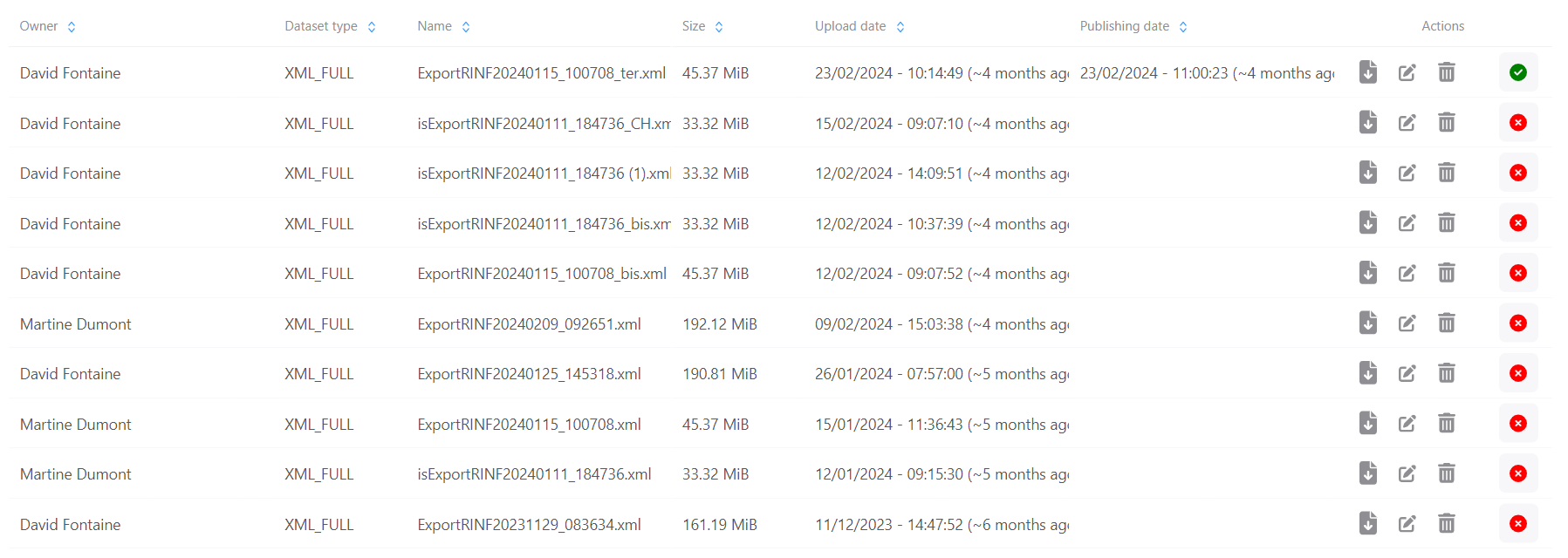